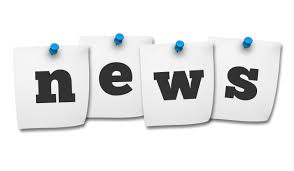 ΕΡΓΑΣΙΑ
ΔΙΔΑΣΚΟΥΣΑ:
ΔΡ. ΝΑΓΙΑ ΚΑΛΦΕΛΗ
Εργασία 30%
Ο βαθμός της εργασίας θα συνυπολογιστεί ΜΟΝΟ αν είστε έτοιμες/οι για παρουσίαση στην αίθουσα κατά τις ημερομηνίες που θα οριστούν.
Σε διαφορετική περίπτωση η γραπτή εξέταση θα αποτελέσει το 100% της βαθμολογίας.
Γραπτή εξέταση 70% (θα πρέπει ο βαθμός της γραπτής εξέτασης να είναι ≥5).
Αξιολόγηση
Προετοιμασία ενός δημοσιογραφικού κειμένου υπό τη μορφή άρθρου,  ρεπορτάζ ή συνέντευξης.Έκταση: 800-1000 λέξεις.Το περιεχόμενο (πληροφορίες, πηγές, περιεχόμενο συνέντευξης θα πρέπει να είναι πρωτότυπο (όχι αρχείου).
Εργασία
Α΄& Β΄επιλογή: άρθρο (ειδησεογραφικό / αφηγηματικό) ή ρεπορτάζ
1. Επιλέγω το θέμα μου.
[Μια αναζήτηση στα ΜΜΕ μπορεί να είναι πολύ βοηθητική, αν δυσκολεύομαι να βρω κάποιο θέμα].
Α΄& Β΄επιλογή: άρθρο (ειδησεογραφικό / αφηγηματικό) ή ρεπορτάζ
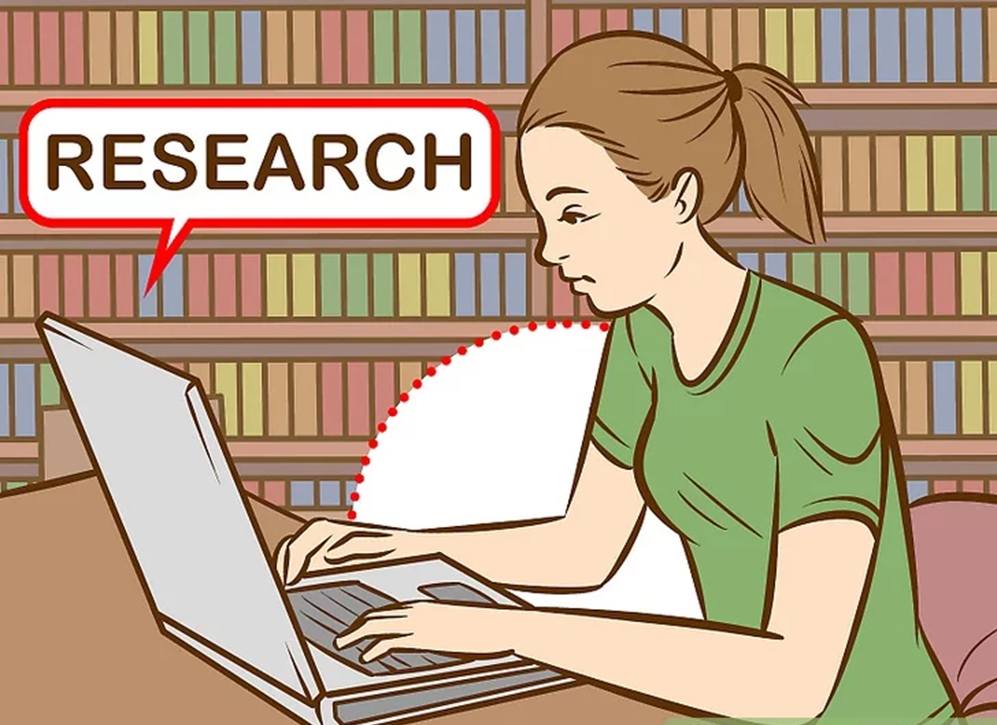 2. Κάνω έρευνα για το θέμα μου. Θέτω ερωτήματα.
[Ξεκινώ από το Διαδίκτυο, συγκεντρώνω πληροφορίες, διαβάζω άλλα δημοσιογραφικά κείμενα, ρεπορτάζ, δελτία τύπου κτλ. για το θέμα αυτό, αξιοποιώ άλλες διαθέσιμες πηγές, π.χ. προσωπικές, γνωριμίες, αρχεία].
Ειδησεογραφικό / αφηγηματικό άρθρο ή ρεπορτάζ
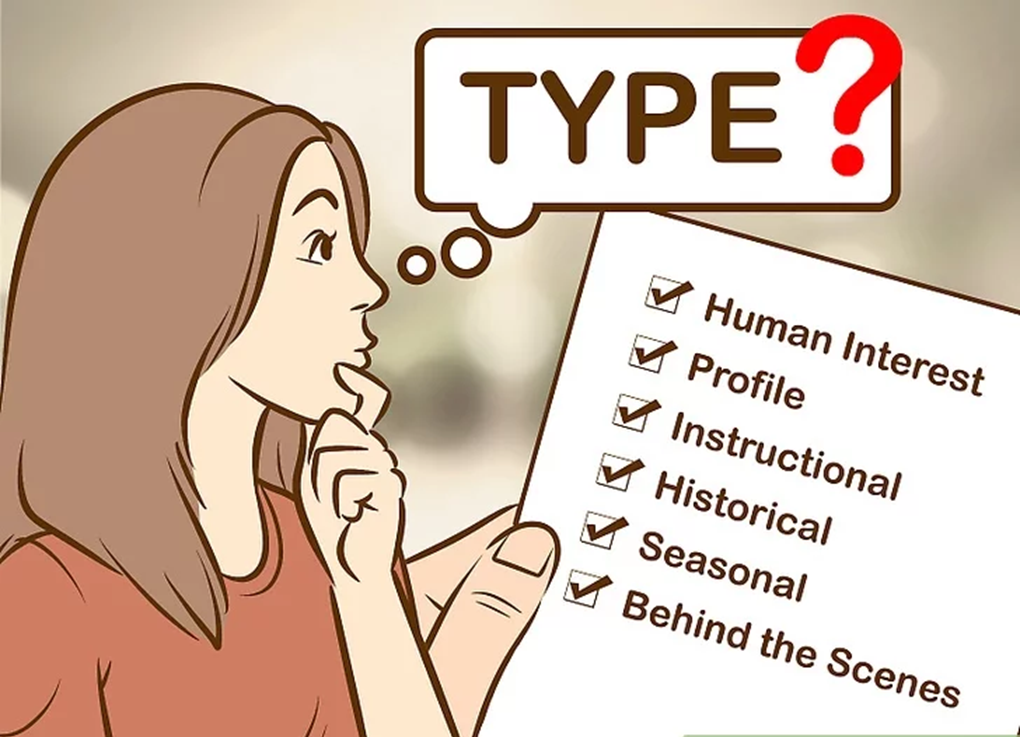 3. Επιλέγω τον τύπο του άρθρου που θέλω να συντάξω (ειδησεογραφικό / αφηγηματικό) ή ρεπορτάζ. 
– Επιλέγω την εστίαση (την κεντρική ιδέα του θέματος).
Υπόθεση Εργασίας για Ρεπορτάζ
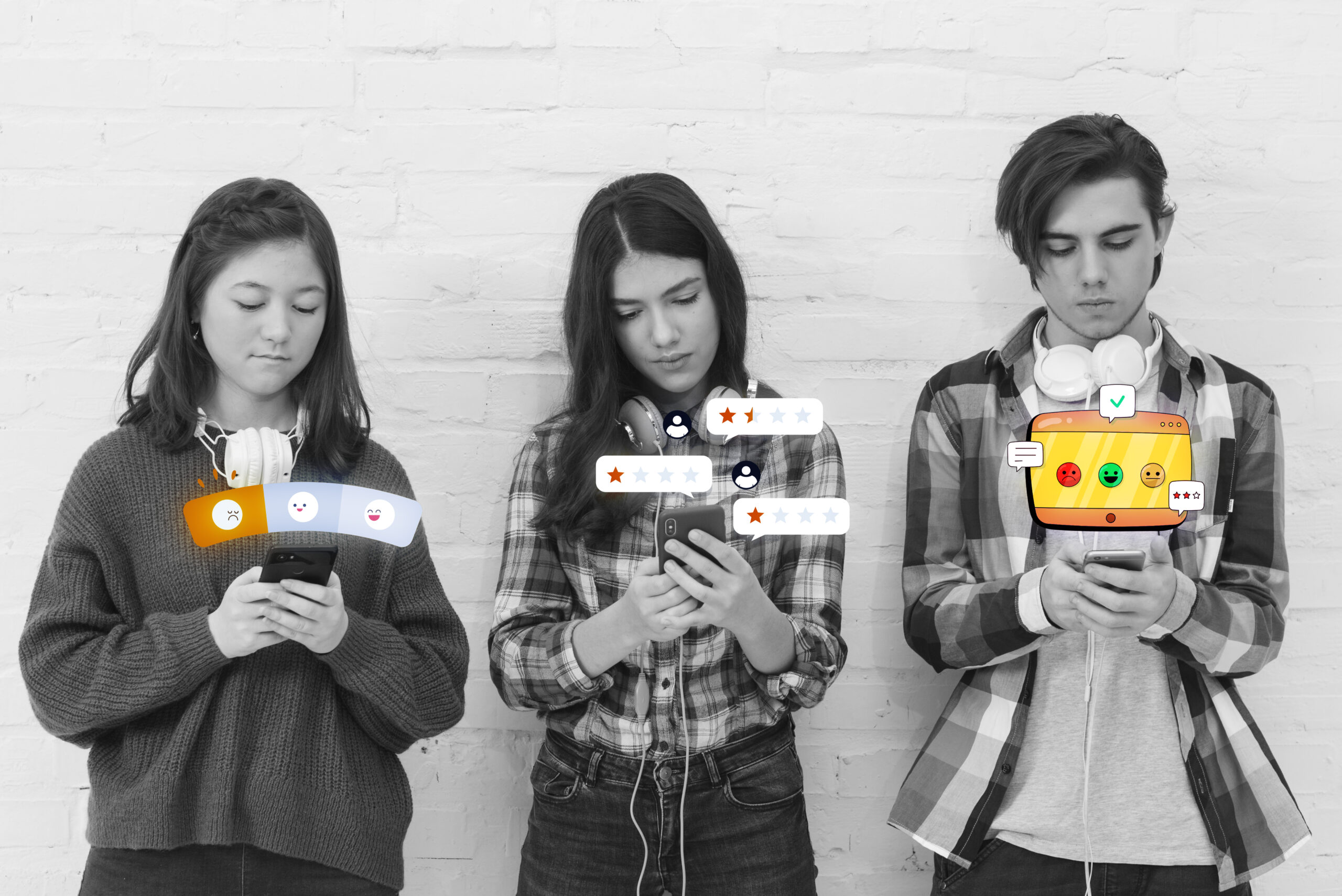 Τα Μέσα Κοινωνικής Δικτύωσης επιδρούν στην ψυχική υγεία των εφήβων.
Υπόθεση Εργασίας για Ρεπορτάζ
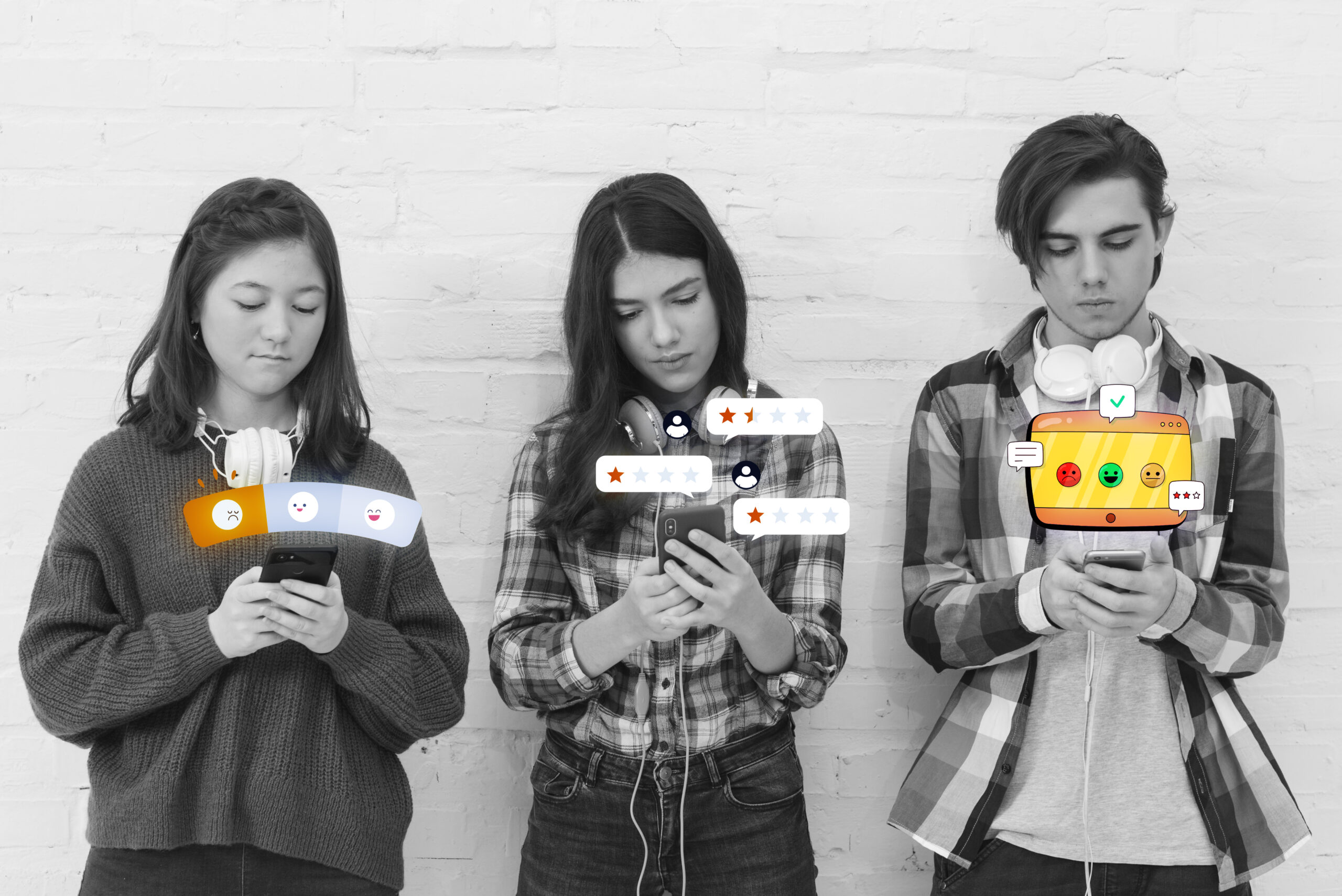 Τα Μέσα Κοινωνικής Δικτύωσης/ επιδρούν / στην ψυχική υγεία / των εφήβων.
Τα Μέσα Κοινωνικής Δικτύωσης/ επιδρούν / στην ψυχική υγεία / των εφήβων
Με ποιον τρόπο επιδρούν τα ΜΚΔ; Θετικά; Αρνητικά; Ποιες είναι οι αρνητικές και θετικές επιδράσεις; Π.χ. αρνητικές επιδράσεις – κυβερνοεκφοβισμός. Υπάρχουν έρευνες που να τεκμηριώνουν την επίδραση αυτή;
Ποια ΜΚΔ χρησιμοποιούν οι έφηβοι; Πόσες ώρες αφιερώνουν καθημερινά σε αυτά; Σε τι είδους περιεχόμενο εκτίθενται;
Τι είδους συμπτώματα εμφανίζονται; Άγχος, κατάθλιψη, απομόνωση κτλ. Ποιοι κίνδυνοι εγείρονται; Τι είδους αντιμετώπιση θα πρέπει να υπάρχει;
Ποιες ηλικίες επηρεάζονται περισσότερο; Ποια άλλα δημογραφικά χαρακτηριστικά παίζουν ρόλο; Το φύλο, ο τόπος διαμονής κτλ. Παραδείγματα εφήβων; Γονέων;
Ειδησεογραφικό / αφηγηματικό άρθρο ή ρεπορτάζ
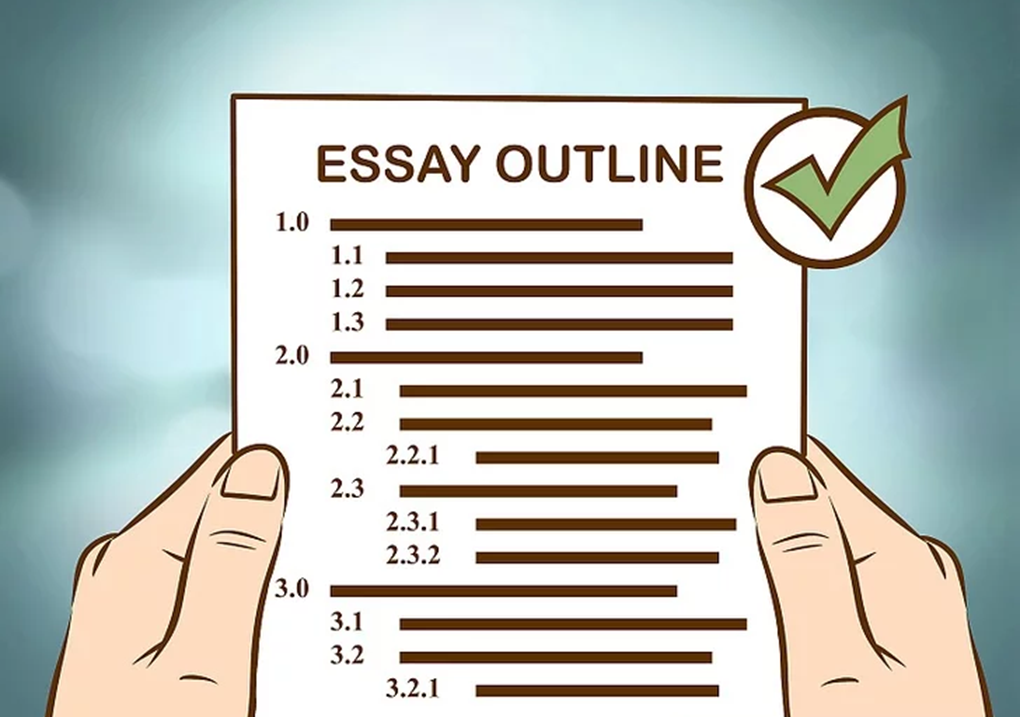 4. Συντάσσω την αρχική δομή του άρθρου ή ρεπορτάζ. 
- Πώς το φαντάζομαι. 
- Επιλέγω τις πηγές μου.

* Αν επιλέξετε το ρεπορτάζ, θα πρέπει να συμπεριλάβετε τουλάχιστον δύο πηγές στο κείμενό σας. Το ρεπορτάζ προϋποθέτει έρευνα.
Ειδησεογραφικό / αφηγηματικό άρθρο ή ρεπορτάζ
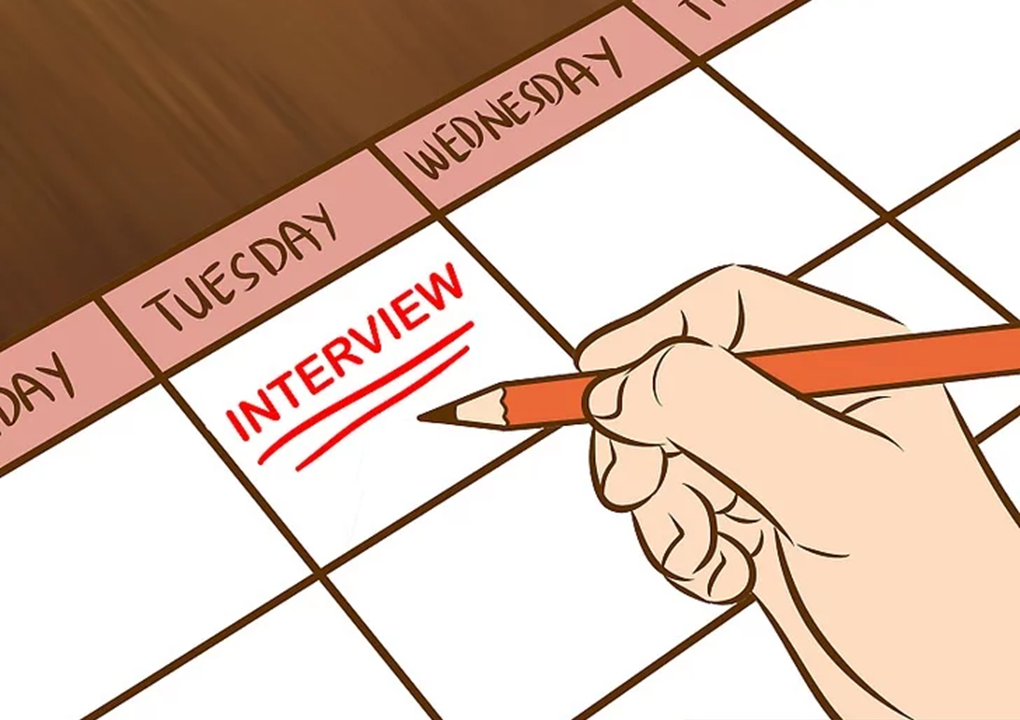 5. Προγραμματίζω τις συνεντεύξεις με τις πηγές μου.
Ειδησεογραφικό / αφηγηματικό άρθρο ή ρεπορτάζ
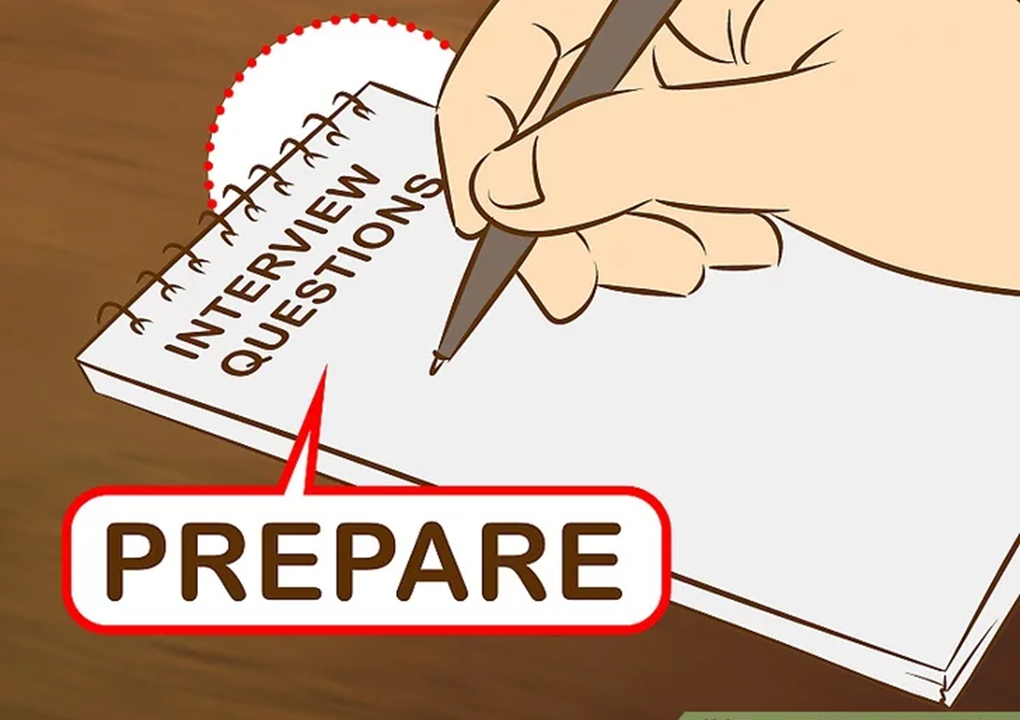 6. Προετοιμάζομαι για τις συνεντεύξεις με τις πηγές. – Δημιουργώ έναν οδηγό συνέντευξης / διαμορφώνω ορισμένα ερωτήματα [θυμάμαι να θέσω ερωτήματα ανοιχτής απάντησης].
Ειδησεογραφικό / αφηγηματικό άρθρο ή ρεπορτάζ
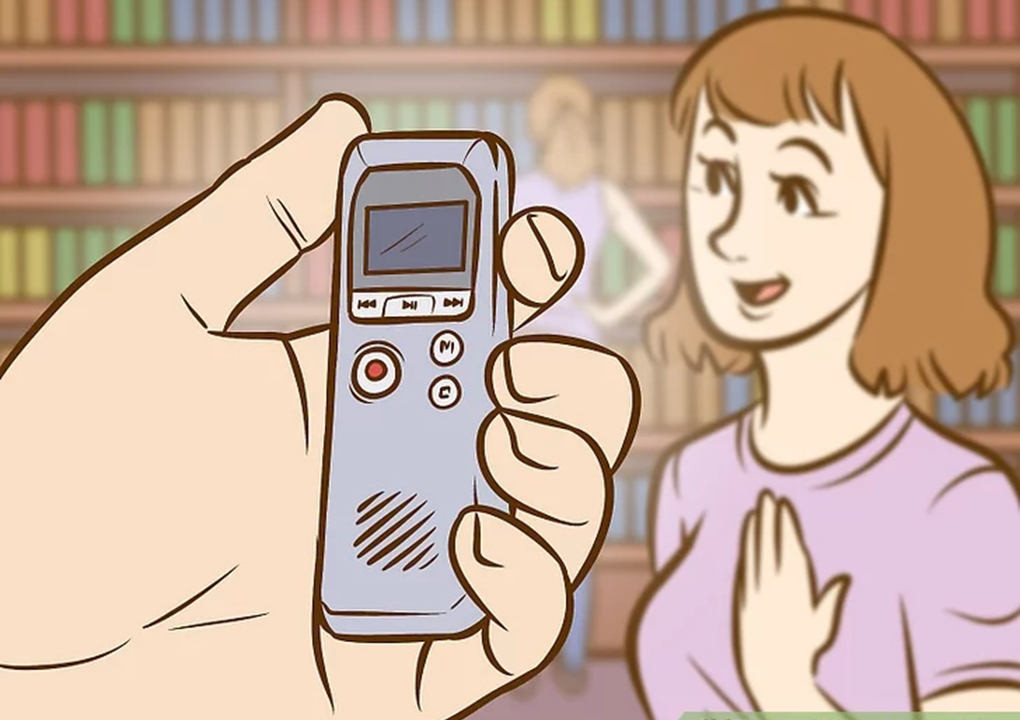 7. Διεξάγω τη συνέντευξη. – Δεν ξεχνάω να ηχογραφήσω. – Κατά τη διάρκεια της συνέντευξης, ακούω ενεργά – Προσαρμόζω τις ερωτήσεις, αν χρειαστεί.
Ειδησεογραφικό / αφηγηματικό άρθρο ή ρεπορτάζ
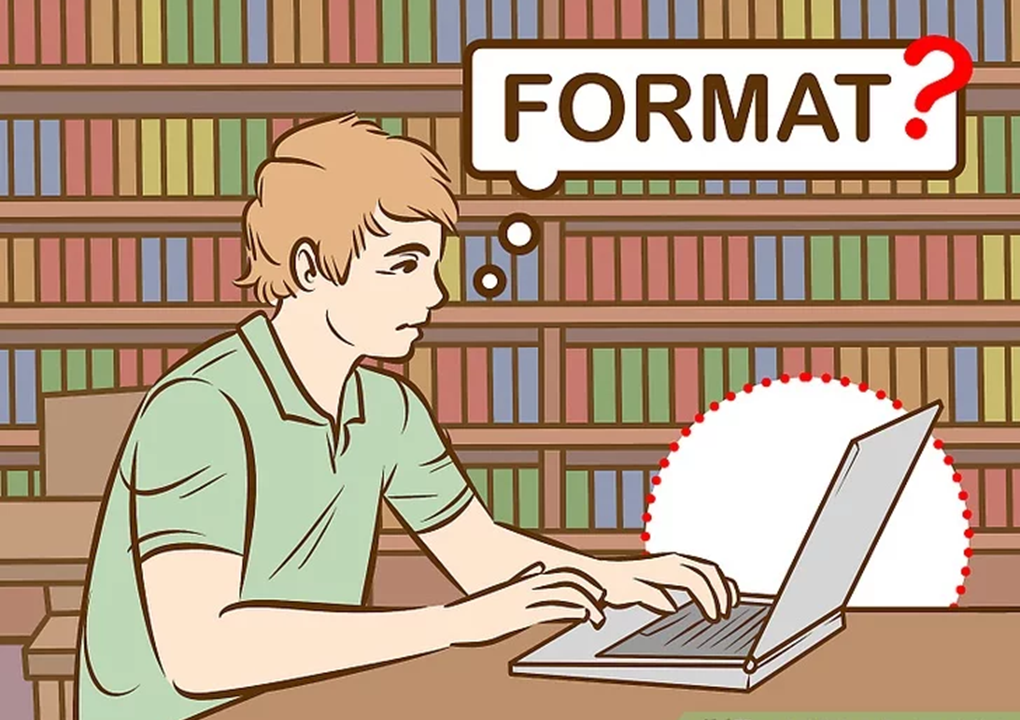 8. Αποφασίζω για την τελική μορφή του άρθρου ή του ρεπορτάζ μου. – Πώς θα ξεκινήσω; Τι είδους lead θα γράψω;
Γ΄ΕπιλογήΣυνέντευξη
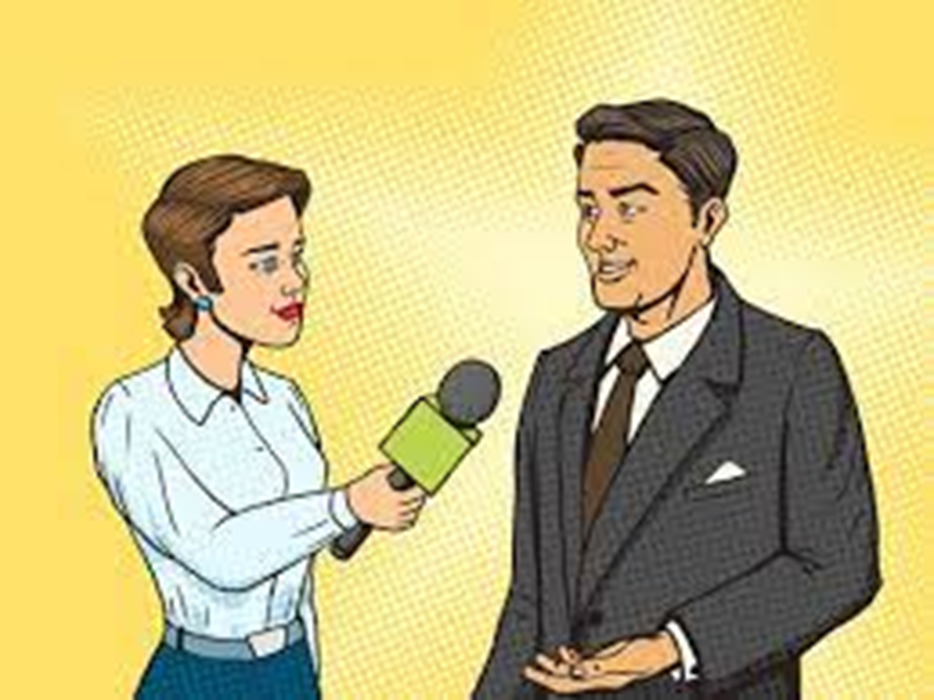 1. Επιλέγω συνεντευξιαζόμενο. Με ποια/ον θα μιλήσω; Ποιος είναι ο στόχος της συνέντευξης; Κάνω μια αρχική έρευνα για τον συνεντευξιαζόμενο.
Γ΄ΕπιλογήΣυνέντευξη
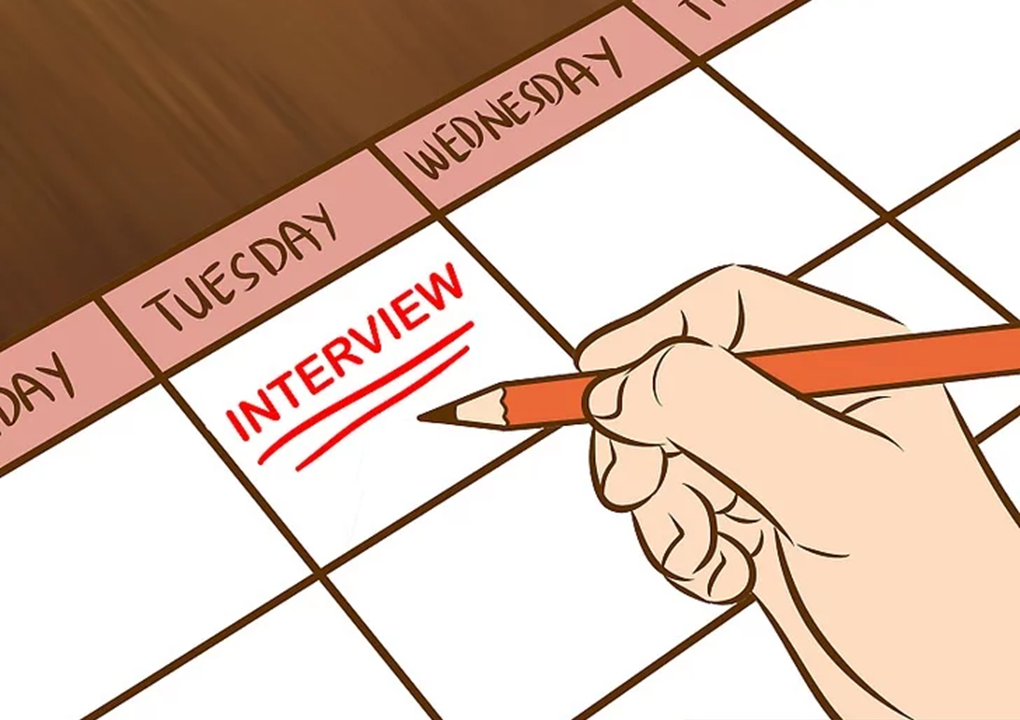 2. Προγραμματίζω τη συνέντευξη σε ημερομηνία και ώρα που βολεύει τον συνεντευξιαζόμενο.
Γ΄ΕπιλογήΣυνέντευξη
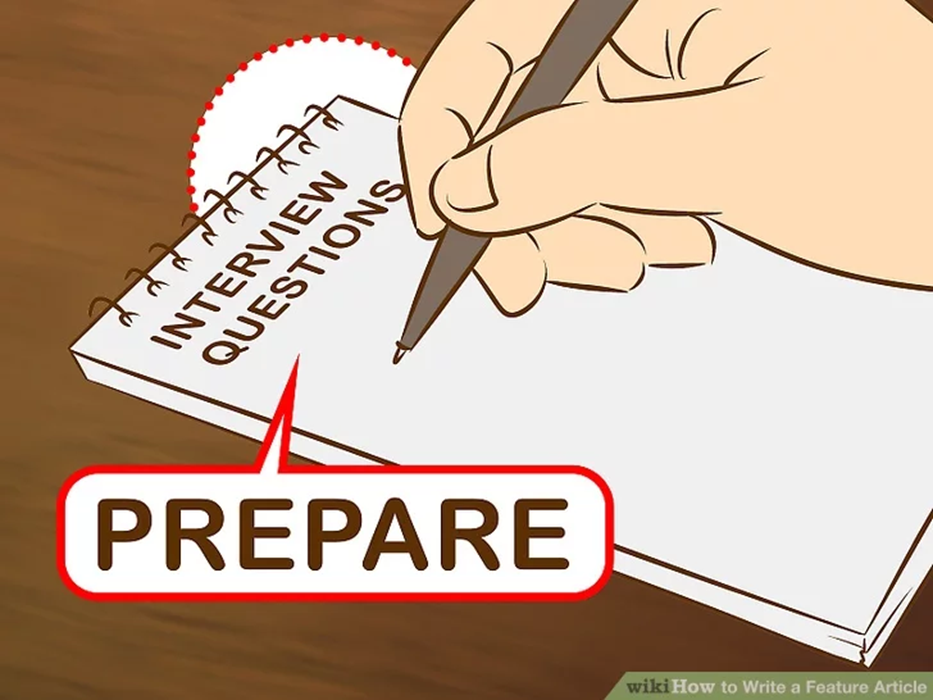 3. Προετοιμάζομαι για τη συνέντευξη. – Κάνω λεπτομερή έρευνα για τον συνεντευξιαζόμενο. – Συντάσσω έναν οδηγό συνέντευξης / ερωτήσεις.
Γ΄ΕπιλογήΣυνέντευξη
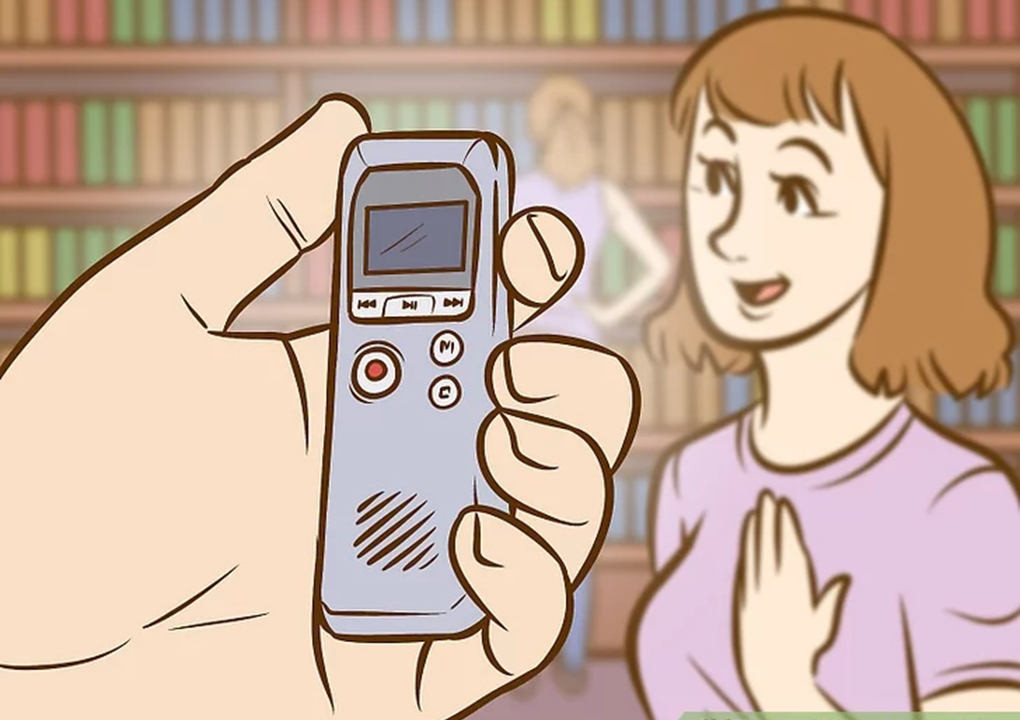 4. Διεξάγω τη συνέντευξη. – Δεν ξεχνάω να ηχογραφήσω. – Ακούω ενεργά. – Προσαρμόζω τη συνέντευξη, αν χρειαστεί. – Κρατάω σημειώσεις.
Γ΄ΕπιλογήΣυνέντευξη
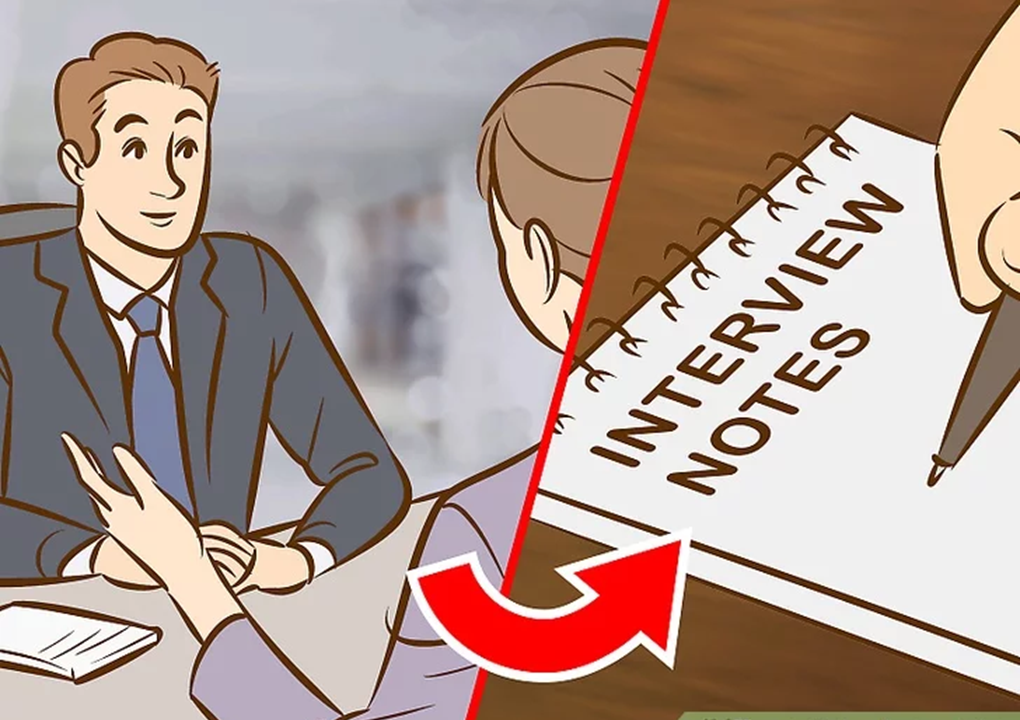 5. Κρατώ σημειώσεις αμέσως μετά τη συνέντευξη.
Γ΄ΕπιλογήΣυνέντευξη
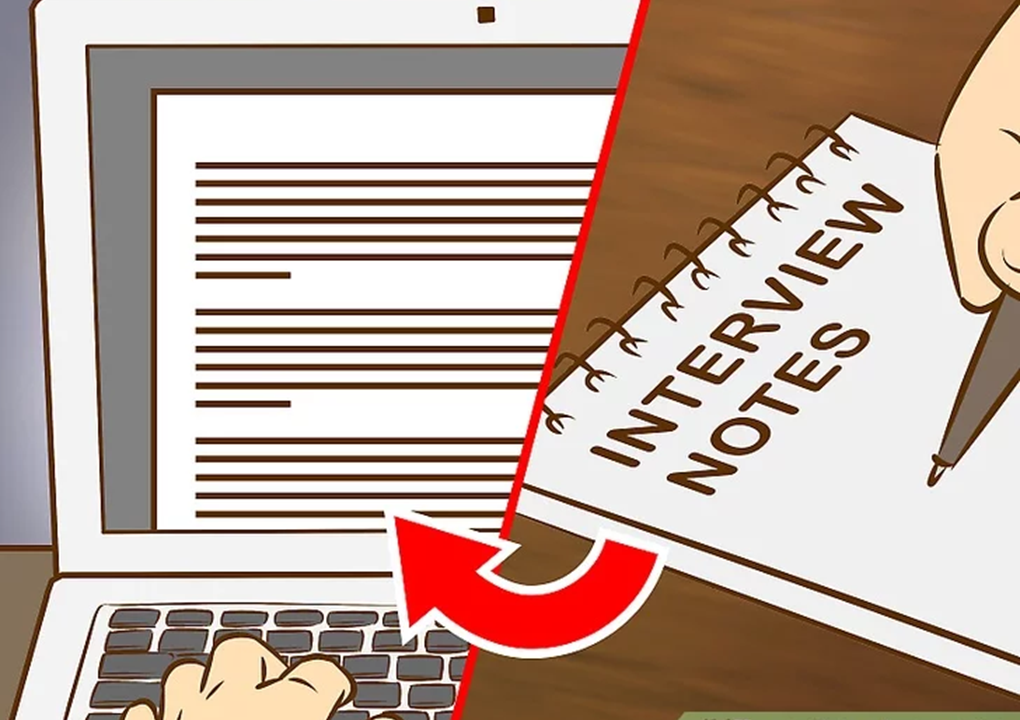 6. Απομαγνητοφωνώ τη συνέντευξη.
Γ΄ΕπιλογήΣυνέντευξη
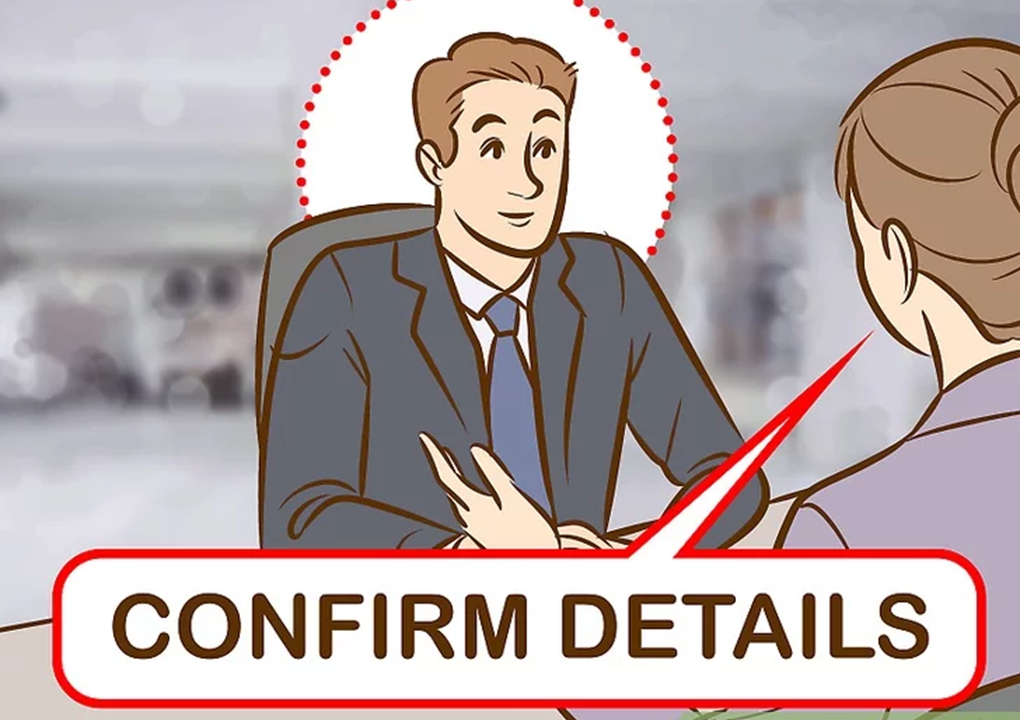 7. Διασταυρώνω, αν χρειαστεί. Επιβεβαιώνω λεπτομέρειες.
Γ΄ΕπιλογήΣυνέντευξη
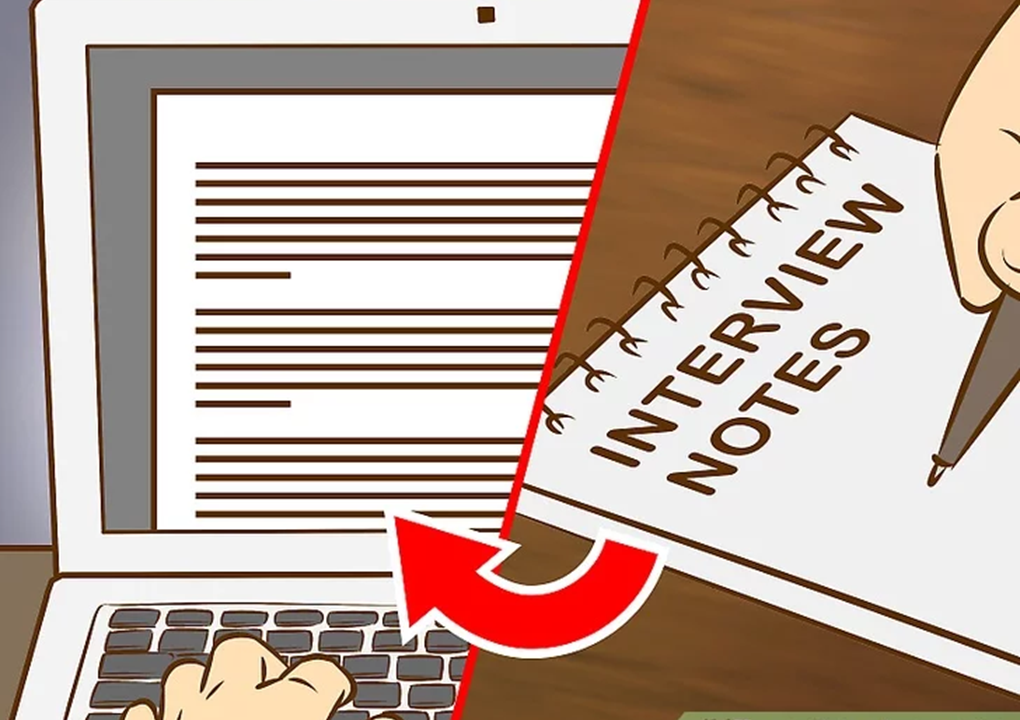 8. Κάνω την τελική επιμέλεια της συνέντευξης (εισαγωγική παράγραφος, «χτένισμα» κειμένου κτλ.).